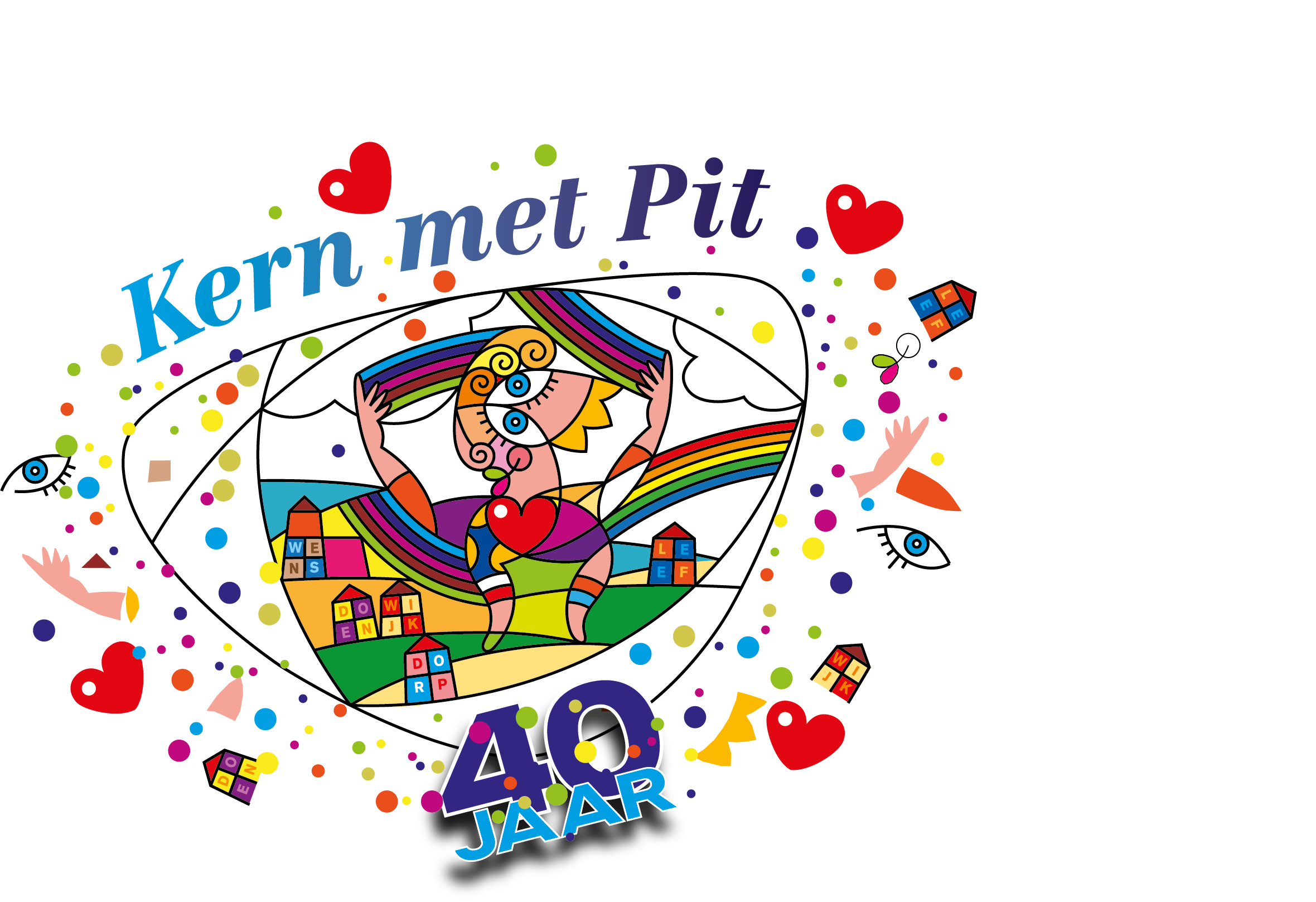 5. Lottum
‘t Roezekrenske
‘t Roezekrenske
Dorpsdagvoorziening Lottum
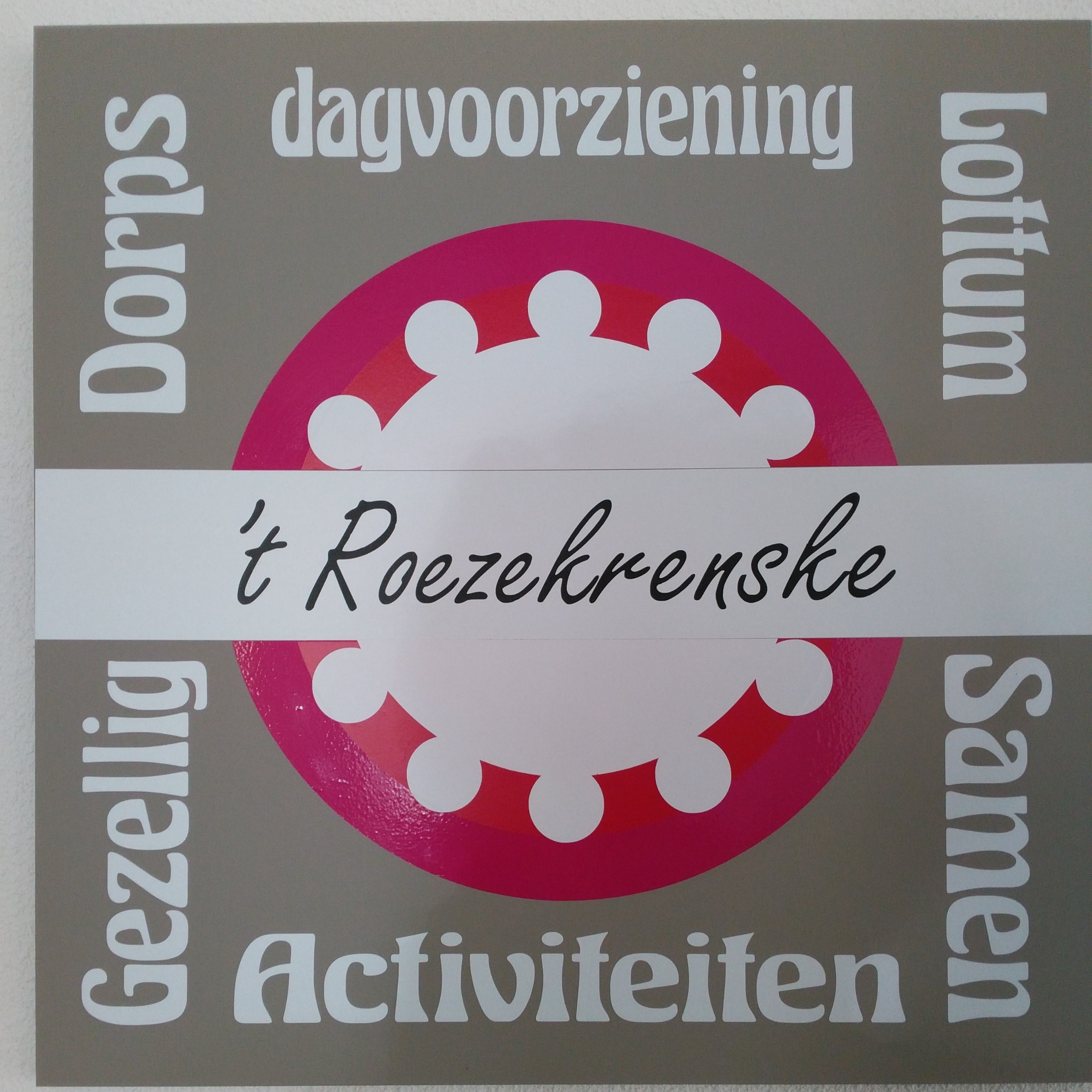 Wat een vriendinnen uitje teweeg kan brengen
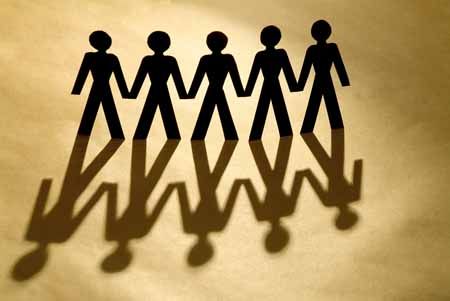 Deze foto van Onbekende auteur is gelicentieerd onder CC BY-NC
Deze foto van Onbekende auteur is gelicentieerd onder CC BY-SA
Wat willen we bereiken
Sociaal contact tussen Lottumse mensen:
Gezelligheid
Leuke dingen doen
Samen eten
Proatje maken
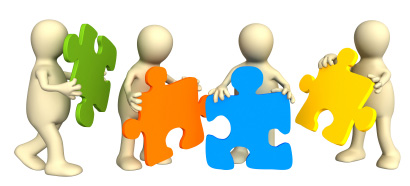 Plan van aanpak
Synthese
Mensen om je heen/ vrijwilligers
Enquête 
Ruimte
Hulp van woningbouw 
Hulp van de gemeente
vrijwilligers
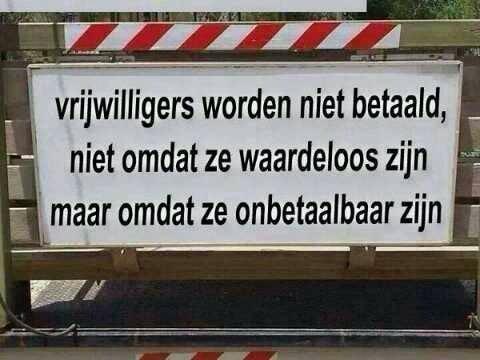 Deze foto van Onbekende auteur is gelicentieerd onder CC BY-NC-ND
Woensdag de mooiste dag van de week!!!!
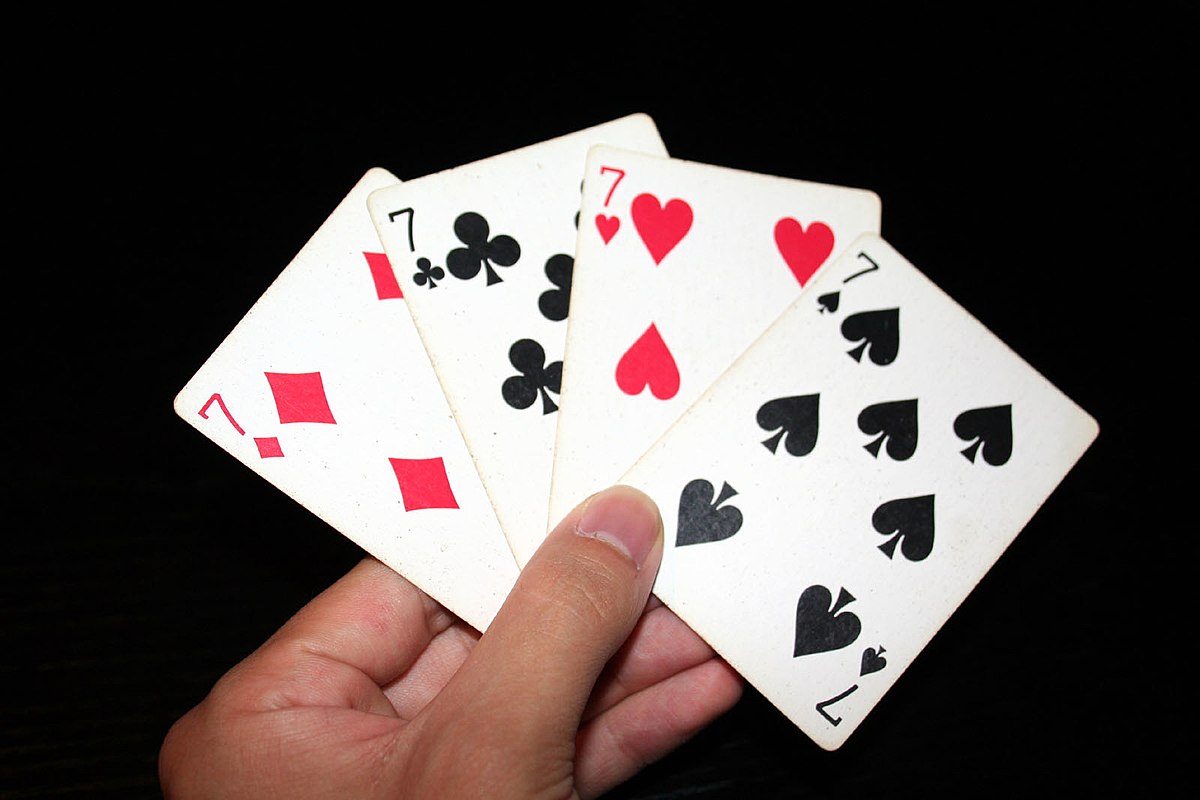 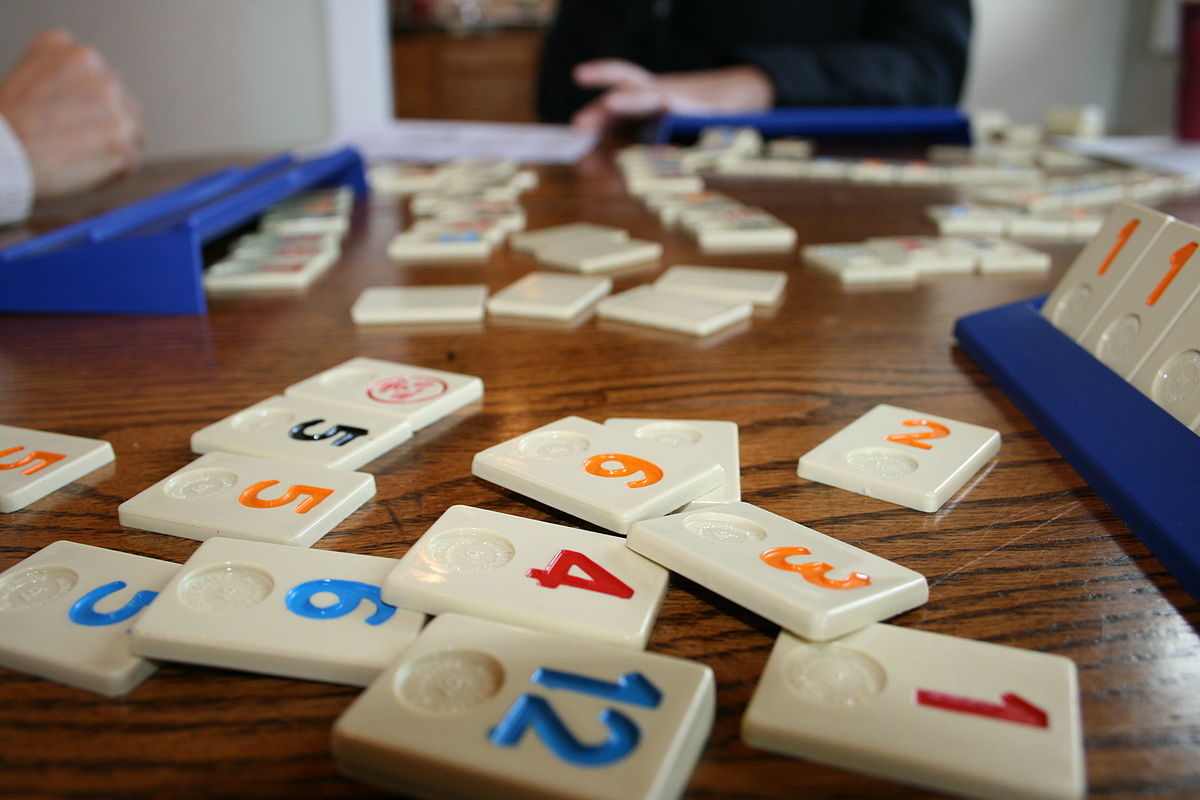 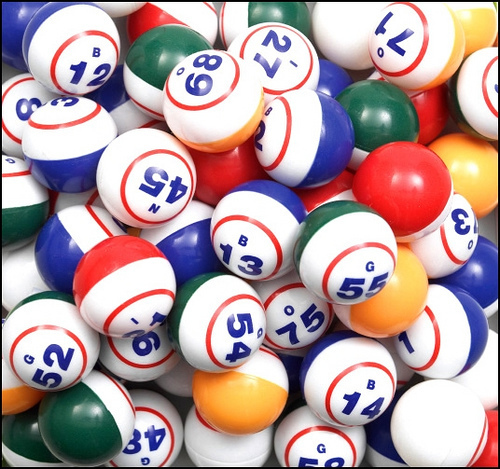 Deze foto van Onbekende auteur is gelicentieerd onder CC BY-SA
Deze foto van Onbekende auteur is gelicentieerd onder CC BY-ND